Load impact evaluation of Non-Residential Critical Peak and Peak day Pricing
2019 DRMEC Load Impact Workshop ● April 26, 2019
Kelly Marrin, Project Director
Agenda
Program Descriptions
Methodology
Ex Post Impacts
Ex Ante Impacts
Key Findings
Program Description
Program Description
Critical Peak Pricing / Peak Day Pricing
Program Basics: 
Non-Residential customers only
Statewide price responsive DR program
Customers experience an increase in price (above existing on-peak price) during events
Operates year-round
Events:
Event hours are 2-6 PM
Number of events per year varies
PG&E 9 to 15
SCE 12
SDG&E maximum of 18
Customers are notified on a day ahead basis
Program Description
Program changes
PG&E:
Defaults are on hold until TOU period transition change is implemented in November 2020.
46,000 customers unenrolled as they transitioned to CCA
SCE:
No key changes in 2018
2019 begins the default of customers with demands below 200 kW and large Ag and Pump customers
Event window changed to 4-9 PM effective March 1, 2019
Capacity Reservation Level (CRL) and CPP-lite options are no longer available
SDG&E:
New TOU periods established
CPP event window moved from 11 – 6 PM to 2 – 6 PM
Underlying TOU on-peak period is 4 – 9 PM
Commission approved time periods for grandfathered TOU rates
Program Description
2018 Participation, Typical Event Day
Program Description
Communication Around Events
Not all the participants were aware of events
SCE and SDG&E provide day ahead notification to customers with contact information
PG&E provides day ahead notification, and an enhanced level of support which included post event feedback
Methodology
Introduction to Regression
Regression analysis is about identifying and estimating statistical relationships between variables.
Regression analysis studies the dependence of one variable, the dependent variable, on one or more other variables, the explanatory variables, with a goal of estimating and/or predicting the mean of the former in terms of the known values of the latter.1 
		Yit = β0 + β1 xit + . . . . βn xit + I

We use regression models to estimate the counter-factual – what would have happened in absence of an event
The model uses information from non-event days to predict how much energy customers would have used in absence of an event
1 Gujarati, D., Basic Econometrics, p.18,  McGraw-Hill, 2003.
Estimating Impacts
Actual consumption on an event day
Consumption on the same day but in absence of an event
Actual Load
Impacts
Reference  Load
Subgroup level modeling approach
Each utility and size group is at a different stage in the default schedule 
Design was selected based on eligible non-participants favoring the development of a control group when feasible
For all subgroups, regardless of design, we developed hourly fixed effect regression models  
Subgroups include: utility, size, and industry
Each model was optimized and validated using our optimization approach
Subgroup level Regression Approach
Develop a set of candidate models using building blocks set up in logical groups
~16-20 Candidate Models
1
Subgroup level Regression Approach
Testing and optimization process that minimizes error and bias to select the best model for each subgroup


Model the actual load
Model the reference load
Calculate the impacts
2
Actual Load
Impacts
Reference  Load
3
Ex-Post Impacts
Ex Post impacts
Event Summary
Ex Post impacts – PG&E
Average Summer Event, Average Event Hour
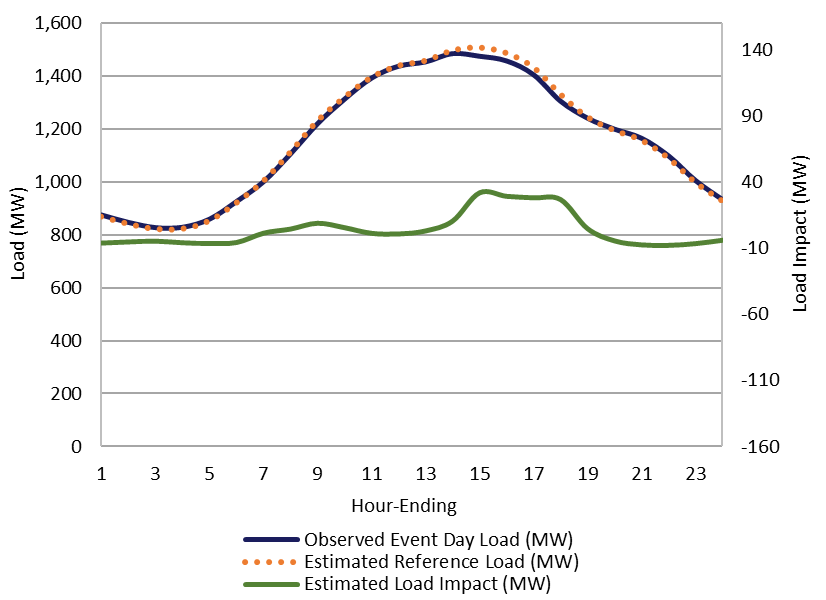 Large customers provide the majority of the impact
Small customer impacts are essentially zero – negative impacts result from modeling noise or bias
Hottest overall weather of the three IOUs
[Speaker Notes: Data is confidential because of 15/15 rule and/or to protect aggregator confidentiality]
Ex Post impacts – SCE
Average Summer Event, Average Event Hour
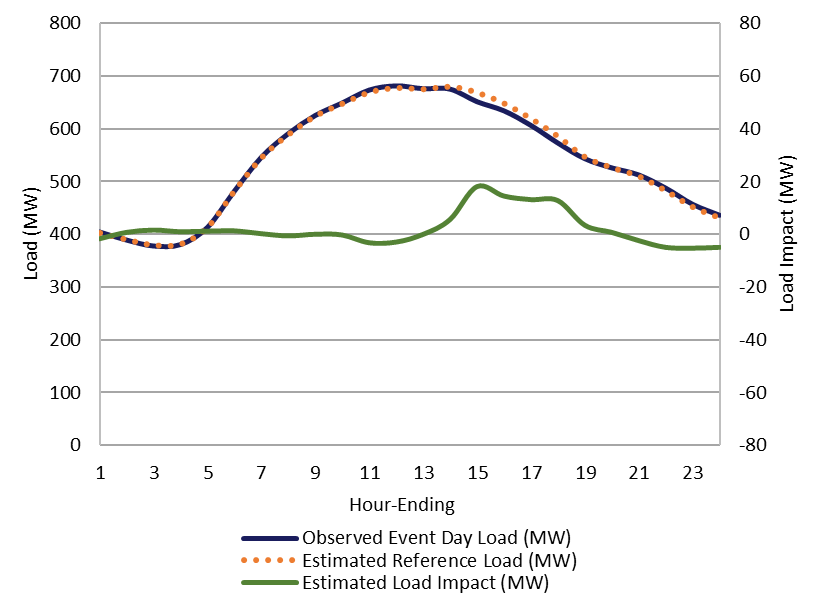 Again large customers provide the majority of the impact
Participation in medium and small classes is opt-in so contributions are low
[Speaker Notes: Data is confidential because of 15/15 rule and/or to protect aggregator confidentiality]
Ex Post impacts – SDG&E
Average Summer Event, Average Event Hour
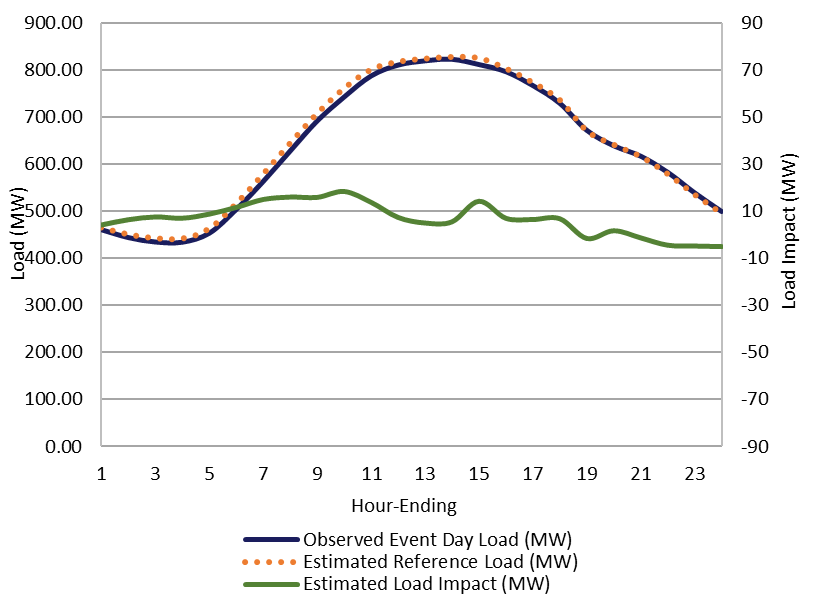 Again large customers provide the majority of the impact
Small customers are not included in this evaluation
Coolest weather of the three IOUs
[Speaker Notes: Data is confidential because of 15/15 rule and/or to protect aggregator confidentiality]
Ex-Post Impacts
Communication Level
PG&E
SCE
SDG&E
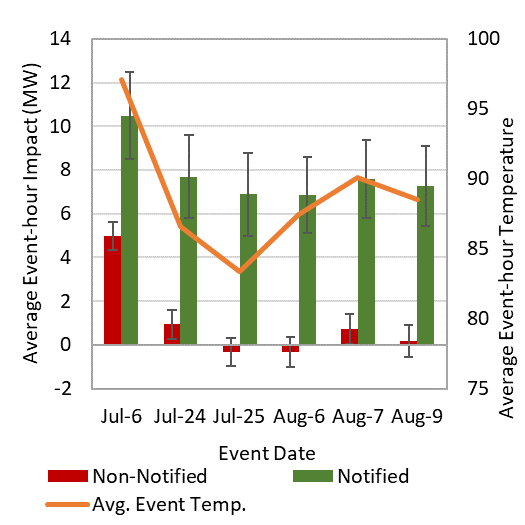 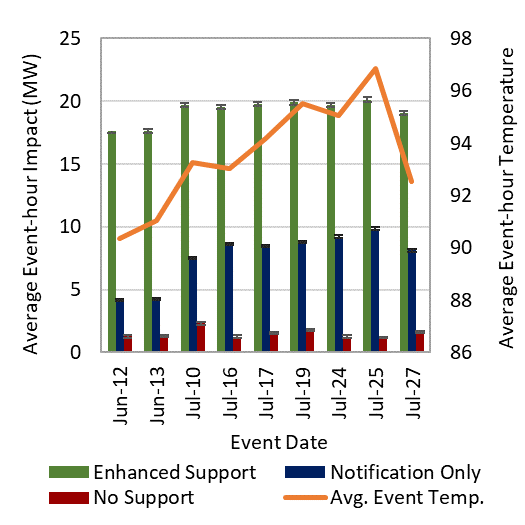 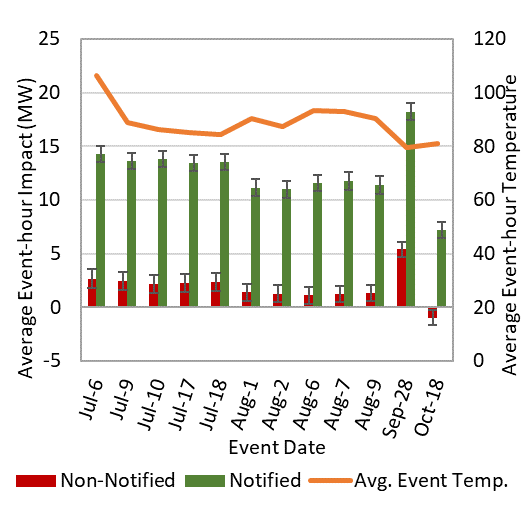 Ex Post Impacts
Utility System Peak Hour
PG&E had the latest system peak at HE 7 PM, they also had the largest impact with nearly 29 MW
SCE had the hottest system peak with a temperature of 107 and an impact of 17 MW 
SDG&E’s system peak was at HE 5PM, and their impact was nearly 5 MW
Ex Post Impacts
Statewide System Peak Hour, 7/25/2018 - HE18
The total load reduction across all three programs on the statewide system peak was 36 MW
SCE did not call an event on the statewide peak day
Ex-Ante Impacts
Ex Ante Impacts
Methodology
Use subgroup level regression models from ex post analysis
Predict per-customer weather-adjusted impacts for all subgroups
 Apply Utility and CAISO weather scenarios
Use enrollment forecasts from IOUs to forecast aggregate impacts
 Enrollment was derived based on
Default schedules 
Population growth
Historical trends

IMPORTANT - RA Window Change
2017 evaluation 2-6 PM (coincident with operating hours)
2018 evaluation 4-6 PM
SCE coincident with operating hours
SDG&E and PG&E NOT coincident with operating hours
Ex Ante Impacts
Comparison of current and previous ex-ante forecast
Results are average event-hour impacts for August peak day; Utility Peak 1-in-2 weather conditions.
PG&E
Decrease in enrollment due to change in default schedule
Changes in RA window mean that only 2 of the 5 RA hours are program hours, with three of those hours occurring directly after the event when some customers might be increasing load. 
SCE
Increase in enrollment due to change in default schedule.
Decrease in impacts due to more realistic assumptions about impacts for small and medium customers
SDG&E
Decrease in impacts almost entirely due to changes in the RA window – similar to PG&E above
Ex Ante Impacts
Enrollment and Impacts, Typical Event Day, Utility 1-in-2
Drivers 
PG&E forecasts increased participation and impacts as default schedule resumes in 2020.
SCE enrollments and impacts make an initial jump in 2019 with default, then grow steadily over time with population
SDG&E enrollments actually decrease over time as medium customers opt out of the program. Impacts on the other hand increase slightly as large customers join the program.
[Speaker Notes: SDG&E CBP DO values include growth in Technical Incentives (TI) program (7%)]
Key Findings
Ex Post Analysis – Typical Event Day
Impacts by Utility
Overall state level reduction of 52 MW
PG&E contributes 55% of impacts
Per participant percentage impacts are low across all three utilities 1-2%
Impacts by Size
Large customers contribute more than 86% of the impacts but make up only 3% of the participants
Small customers essentially contribute zero
Key Findings
Ex Post Analysis (Cont.)
Notification is critical to improving participant response
They can’t respond to an event if they don’t know about it
Additional support and communication around events improves response further
PG&E’s enhanced communication customers that receive post event feedback performed better than other customers across the board
Key Findings
Ex Ante Analysis
Despite increased enrollment from additional defaults forecasted impacts dropped dramatically from 121 MW to 40 MW
New RA window only includes 2 program operating hours (PG&E and SDG&E) while the other three hours are post event hours
Updated assumptions about impacts for SCE’s small and medium default customers resulted in much smaller impacts  
Assumptions were based on PG&E’s experience which showed that the defaulted small and medium participants had low impacts
Project Contributors
IOU Contributors
AEG Contributors
Gil Wong, PG&E
Overall Project Manager
GxWf@pge.com 

Lizzette Garcia-Rodriguez, SDG&E
SDG&E Project Manager
LGarcia-Rodriguez@semprautilities.com

Edward Lovelace, SCE
SCE Project Manager
Edward.Lovelace@sce.com
Kelly Marrin
Project Director
kmarrin@appliedenergygroup.com

Katie Chiccarelli
Project Manager
kchiccarelli@appliedenergygroup.com

Abigail Nguyen
Analysis Lead
anguyen@appliedenergygroup.com 

Anthony Duer
Senior Analyst
aduer@appliedenergygroup.com